Laboratórium SCES v extrémnych podmienkach
OFNT ÚEF SAV, Park Angelinum 9
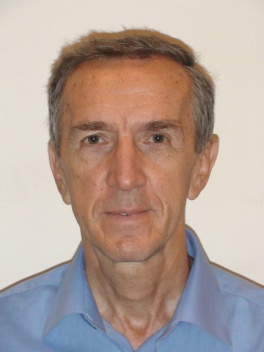 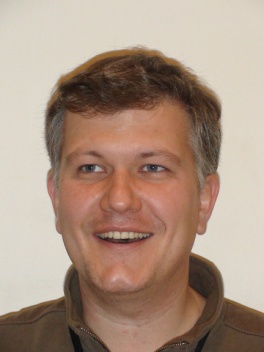 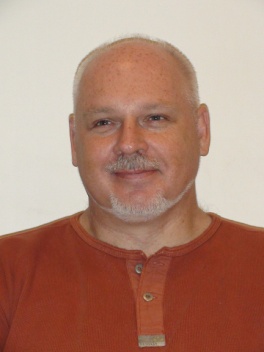 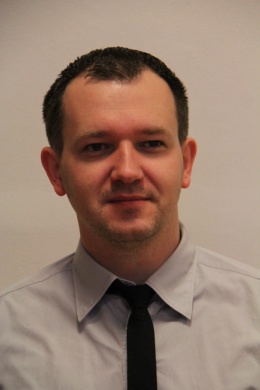 doktorandi: M. Orendáč (Bc. 2013, Mgr. 2015, PhD. 2015-2019) 
diplomanti: J. Kušnír (Bc. 2014, Mgr. 2016)
Vplyv tlaku a/alebo substitúcie na SCES SmB6, HoB12, MnSi, ... a SC YB6, ZrB12
medzinárodná spolupráca
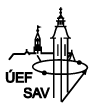 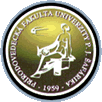 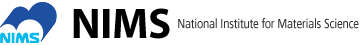 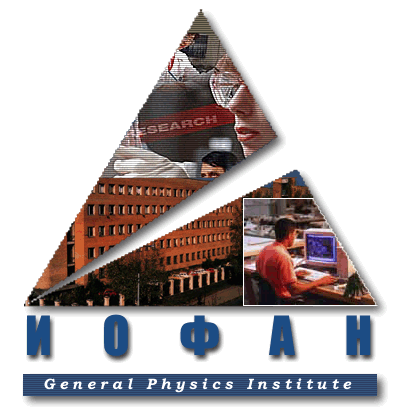 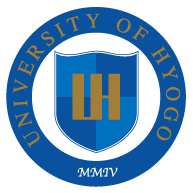 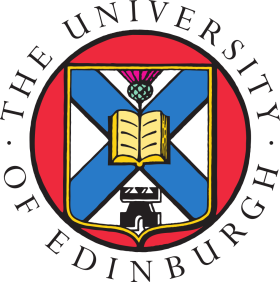 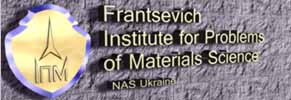 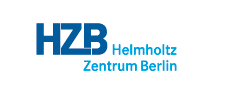 Gabáni S. et al., Philosophical Magazine 96 (2016) 3274-3283, (Q1) - SmB6
Nishiyama K. et al., Physical Review B 93 (2016) 121111®, (Q1) - SmB6
Sluchanko N.E. et al.,Physical Review B 93 (2016) 085130, (Q1)
Demishev S.V. et al., JETP Letters 103 (2016) 321-327, (Q2)
Khoroshilov A.L. et al., J. of Low Temperature Physics 185 (2016) 522-530, (Q2)

Gabáni S. et al., J. of Low Temperature Physics (2017), (Q2), on-line (2016)
Orendáč M. et al., J. of Low Temperature Physics (2017), (Q2), on-line (2016)
Orendáč M. et al., Acta Physica Polonica (2017), (Q3) - prijaté
Pristáš G. et al., Acta Physica Polonica (2017), (Q3) - prijaté
Sluchanko N. et al., Acta Physica Polonica (2017), (Q3) - prijaté
printed
accepted
Vplyv substitúcie a tlaku na (Topologický?) Kondov Izolátor SmB6
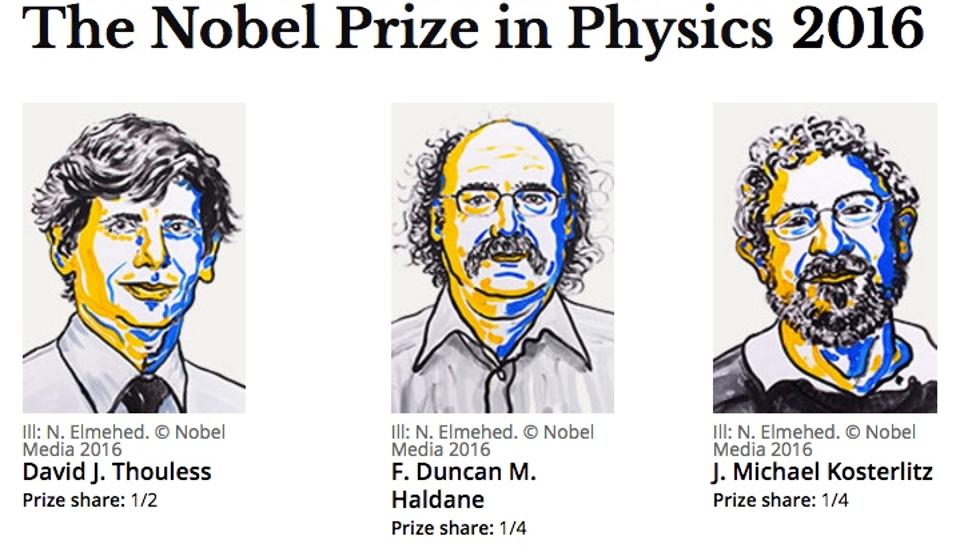 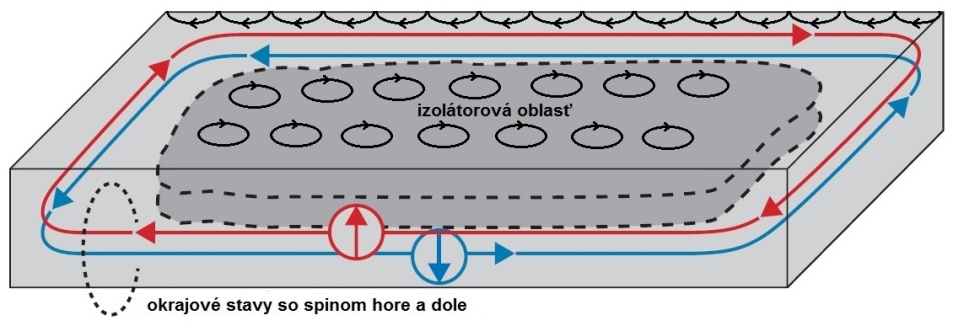 Gabáni S., Orendáč M., Pristáš G., Gažo E., Diko P., Piovarči S., Glushkov V., Sluchanko N., Levchenko A., Shitsevalova N., Flachbart K.:			        Transport properties of variously doped SmB6			   Philosophical Magazine 96 (2016) 3274-3283

Nishiyama K., Mito T., Pristáš G., Koyama T., Ueda K., Kohara T., Gabáni S., Flachbart K., Fukazawa H., Kohori Y., Takeshita N., Shitsevalova N., Ikeda H.: 	 High-pressure induced modification in the hybridization gap of the intermediate valence compound SmB6					          Physical Review B 93 (2016) 121111®
SmB6
Intermediate-Valence system with narrow Gap(s)
and Residual Conductivity  what is ORIGIN???
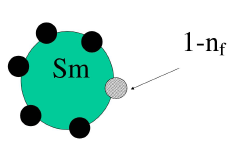 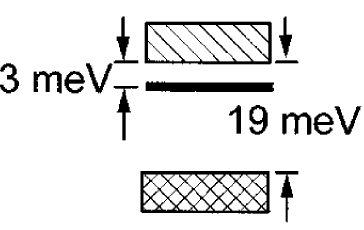   10-13 s (NMR)
Sm2+     Sm3+ + e-
(1-nf)          nf
J=0            J=5/2
Small gap(s) 2-20 meV detected:
 , C, NMR, ESR, neutrons, optic, ...
2 different ground states
2 different energy scales
Vainstein et al., SSP (1965)
Gorshunov et al., PRB (1999)
Effect of field, pressure, substitution,..., 
on energy Gap
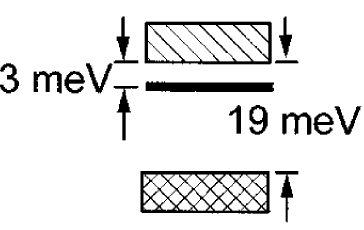 ?
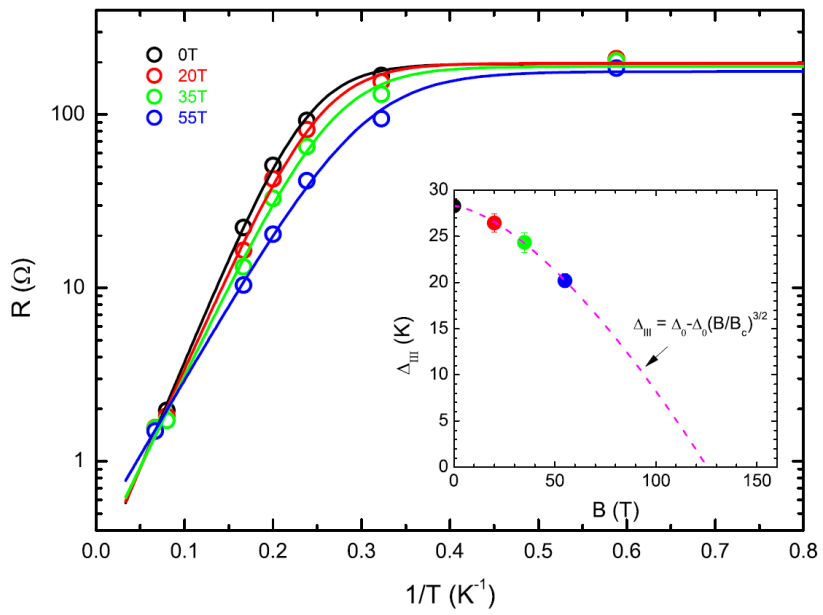 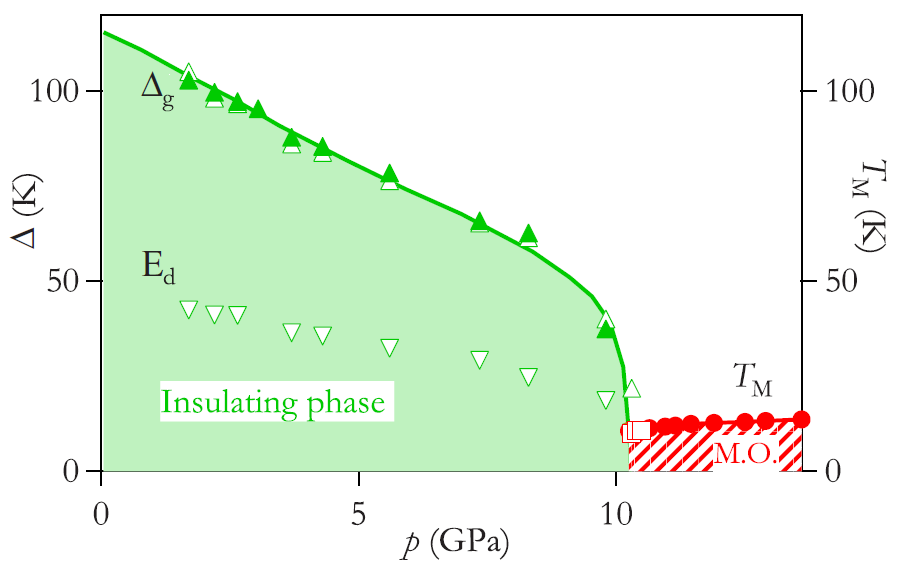 is maintained 
up to x(M2+, M3+)  ? %
is maintained 
up to Bc  120 T?
is maintained 
up to  pc  4-10 GPa
Gabáni et al., PRB (2003)
Derr et al. PRB (2008)
Chen et al., PRB (2015)
challenge from Farkašovský et al.?
Effect of substitution 
Sm  La3+, Yb2+, Sr2+, Eu2+, vacancy
on electronic structure of SmB6
SmB6, LaB6, CaB6

Sm1-xLaxB6:
x = 0.045
x = 0.065
x = 0.115
x = 0.15
x = 0.20
x = 0.25
x = 0.30
x = 0.52
x = 0.64
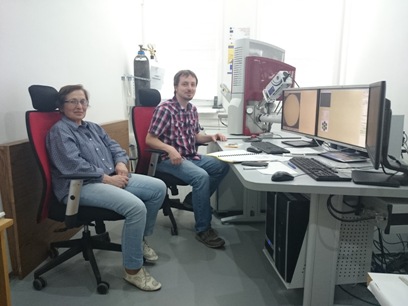 R(T, H)
C(T)
M(T)
Sm1-xYbxB6:
x = 0.005
x = 0.01
x = 0.0024-0.024
Sm1-xSrxB6:
x = 0.005
Sm1-xEuxB6:
x = 0.005
x = 0.02
x = 0.05
TESCAN
Shitsevalova, Diko, Piovarči, Gabáni (8/2015 and 10/2016)
Sm1-xB6:
x = 0.03, 0.05, 0.08, 010, 0.15, 0.20
Effect of Sm  La3+ on R(T) SmB6
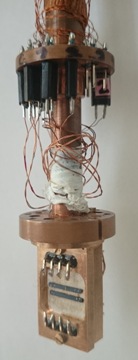 5K
15K
50K
H
I // [001]
Residual (surface/in-gap states)
Bad metal
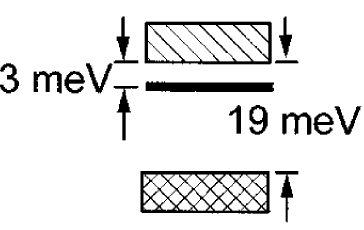  (T)  exp(/kT)
Effect of Sm  La3+ on activation energy SmB6
W(T) = d(ln(T))/d(1/kBT)
50K
15K
Bad metal
Residual (surface/in-gap states)
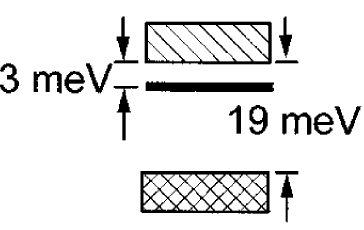 Ea 
 Eg
disappears at x(La) = 4.5 % !
Effect of Sm  La3+, Yb2+, Sr2+, Eu2+, vacancy 
on energy gap SmB6
Gabáni S. et al., Philosophical Magazine 96 (2016) 3274-3283
Effect of pressure on energy Gap(s)
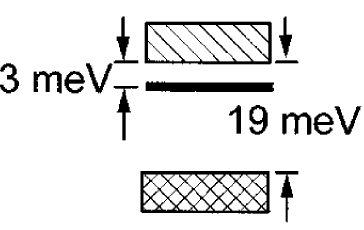 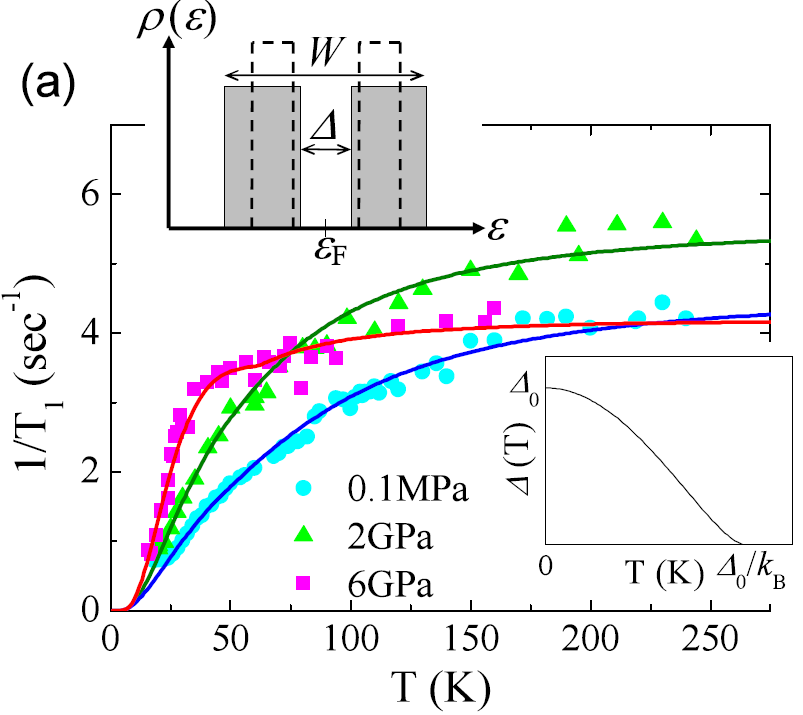 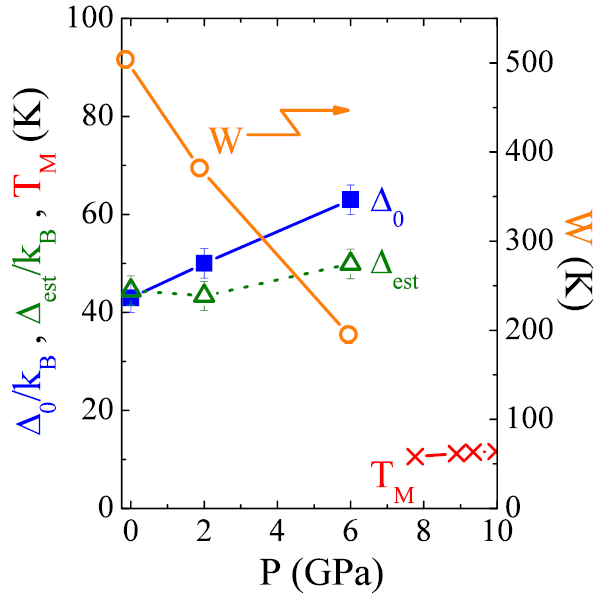 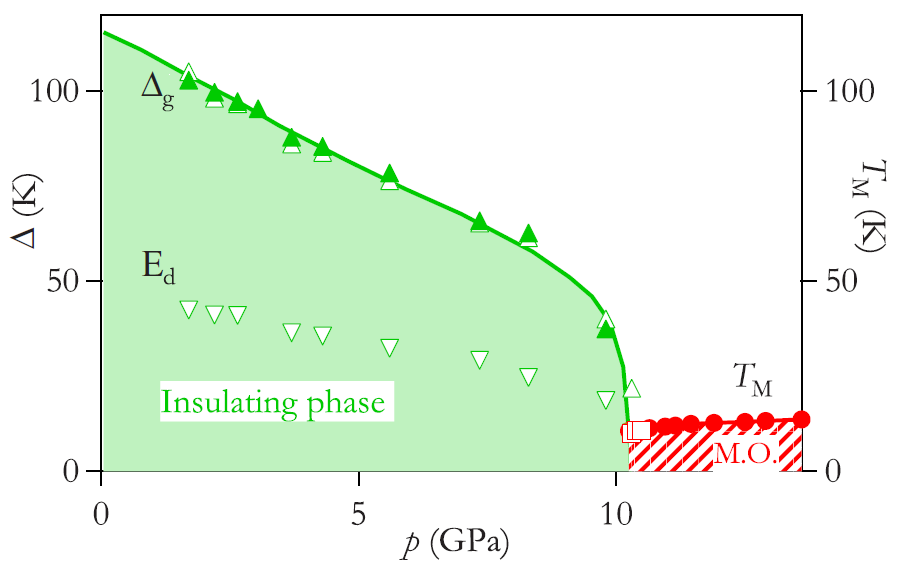 is maintained 
up to  pc  4-10 GPa
Gabáni et al., PRB (2003)
Derr et al. PRB (2008)
Nishiyama K. et al., Physical Review B 93 (2016) 121111®
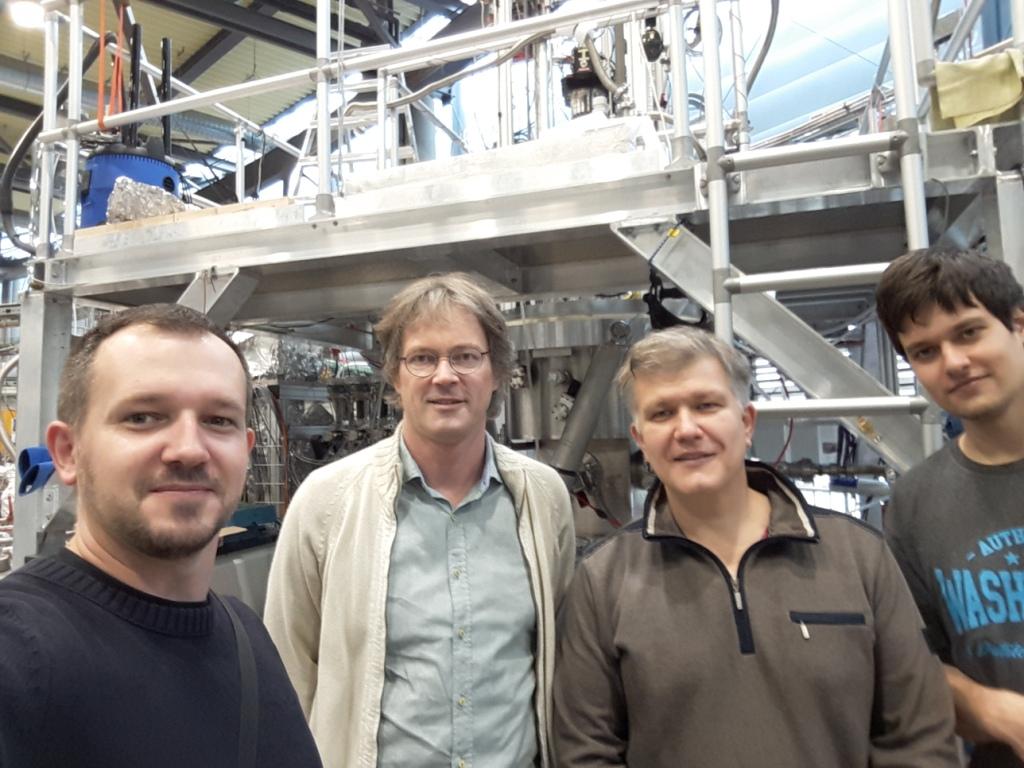 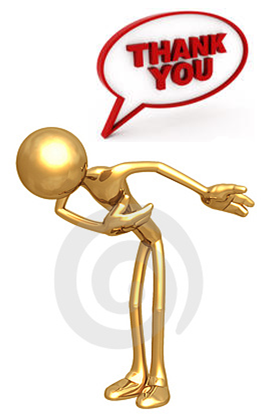 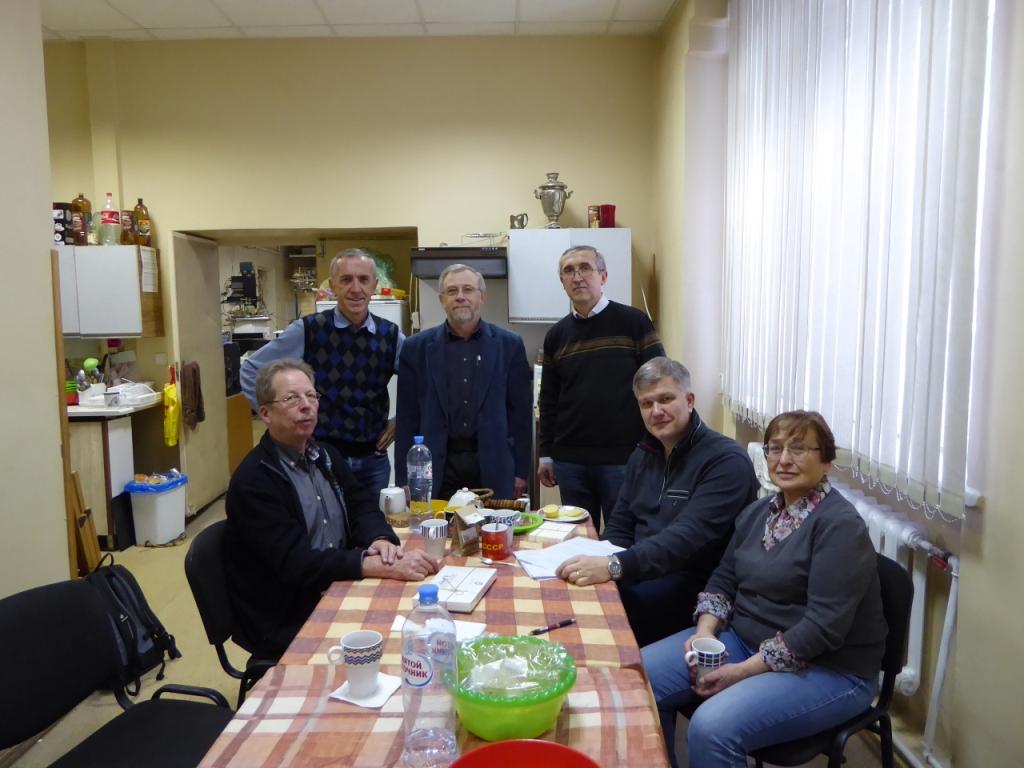 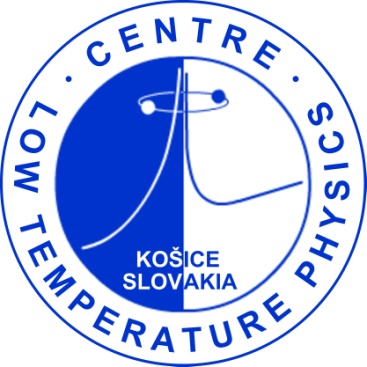 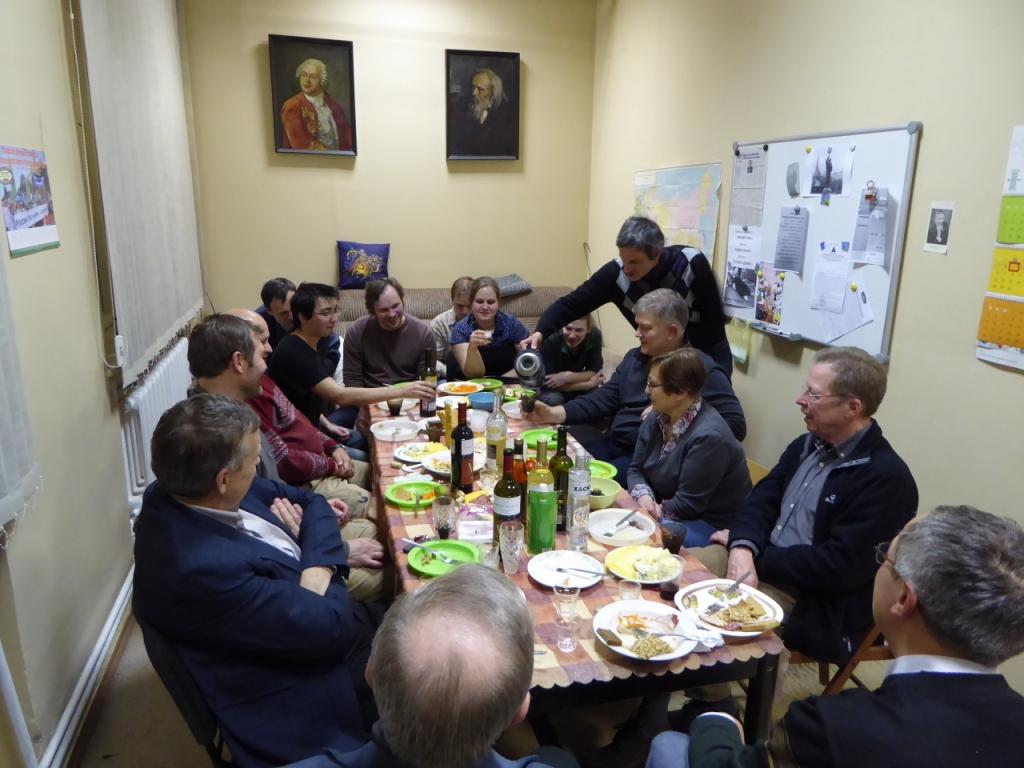 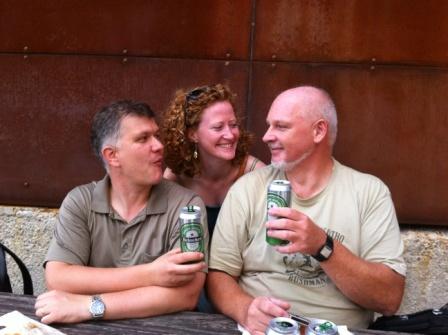 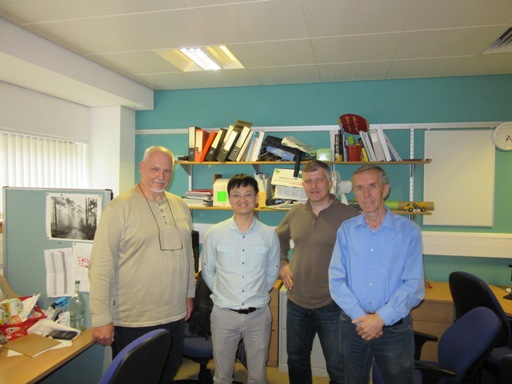 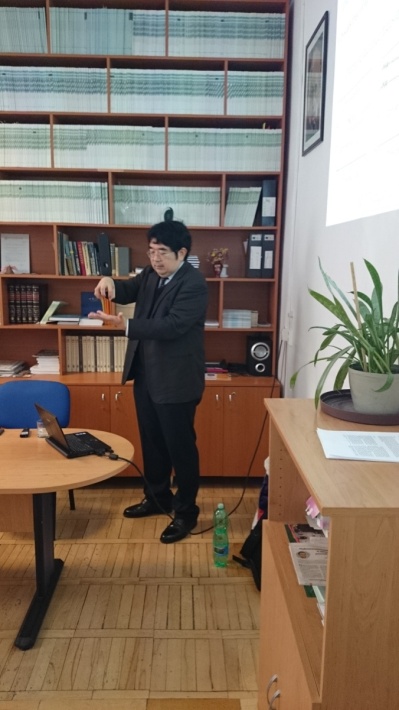 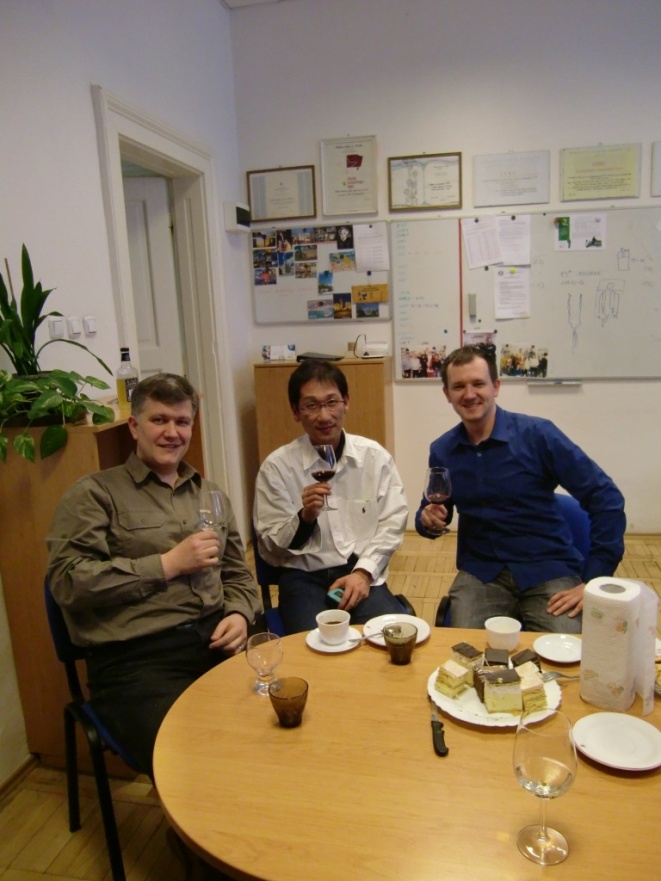 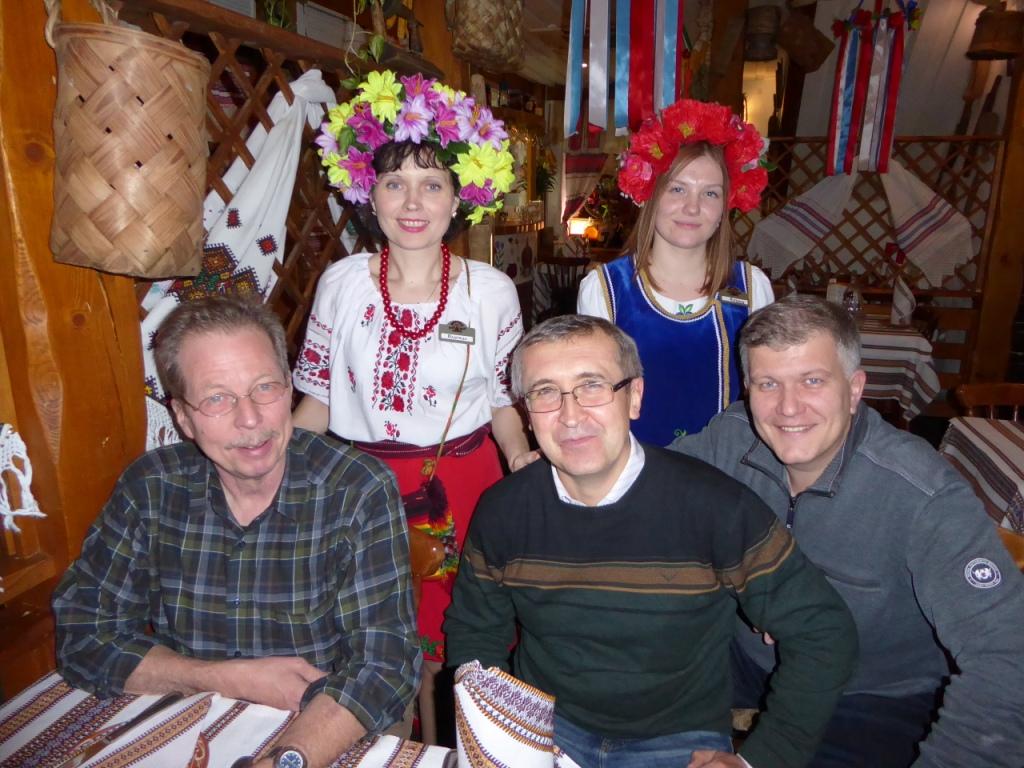